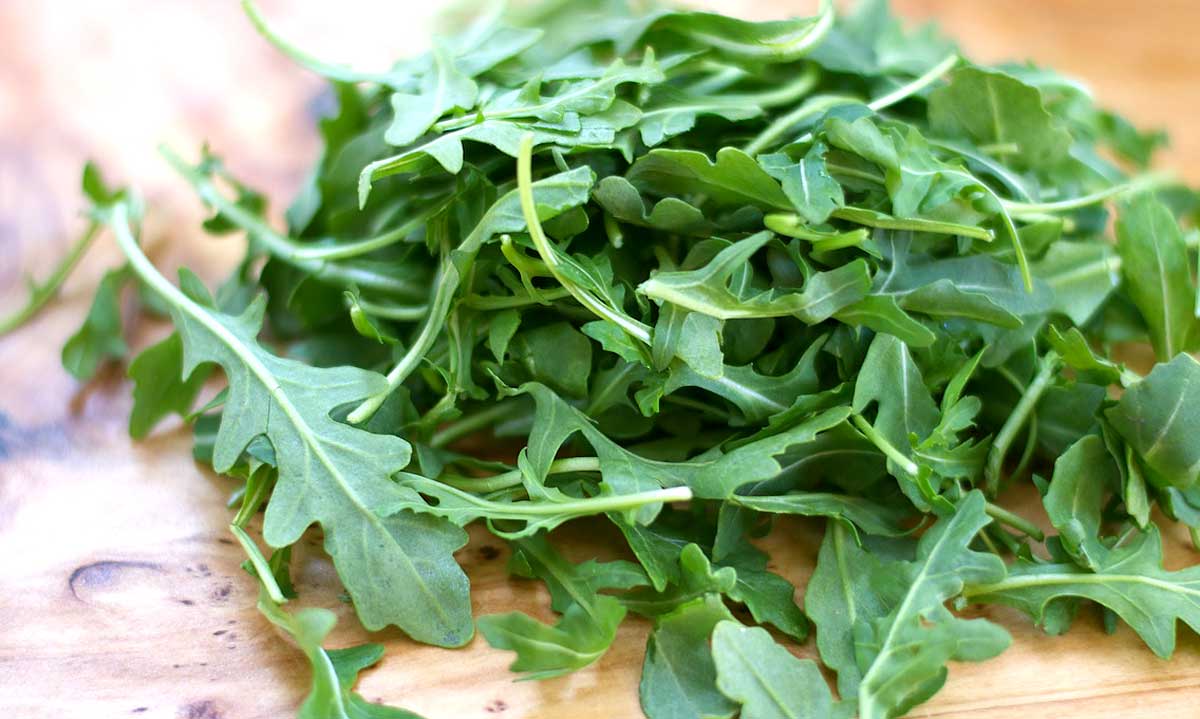 Benefits of consuming
Arugula
Also known as “Rocket,” this leafy vegetable is tender and tangy. 
It is a member of the cruciferous family (broccoli, cabbage, kale) 
known for its high nutrient content.
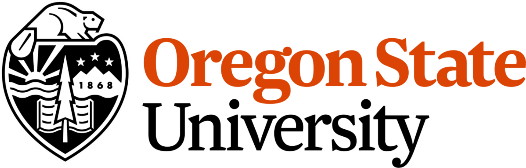 For more information, visit our website: 
www.advancedhealth.com/healthy-bytes-initiative
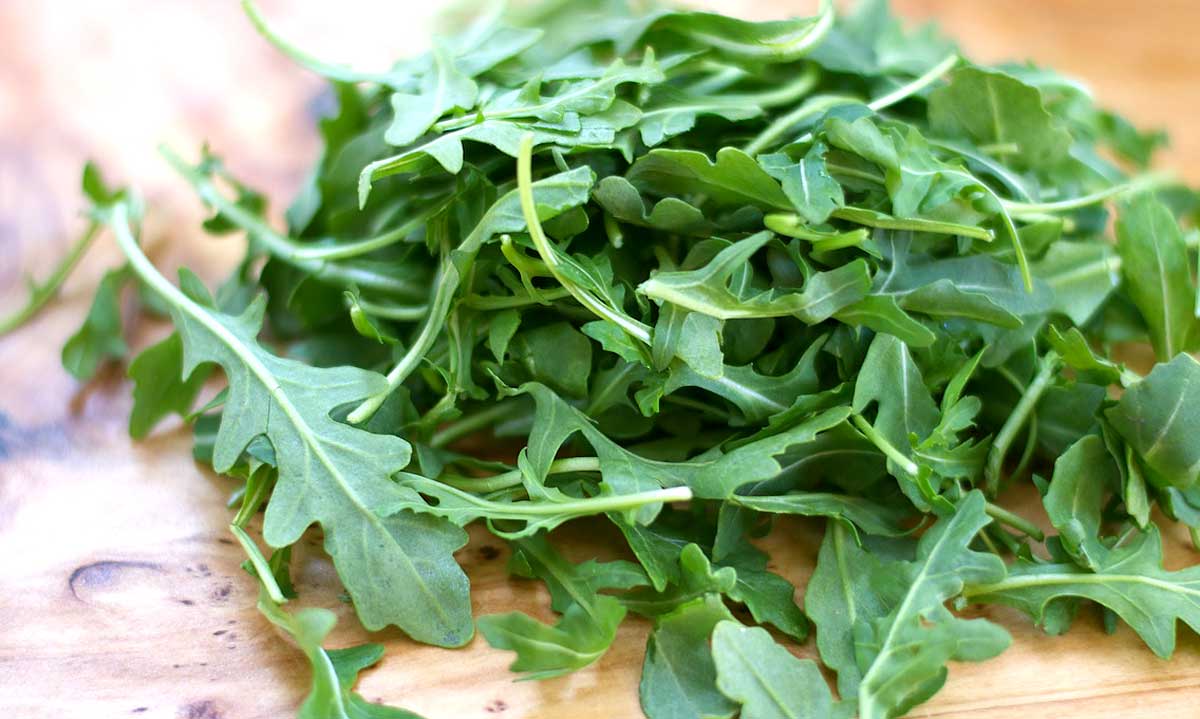 Benefits of consuming
Benefits of consuming
Millet
Arugula
1 cup raw arugula provides:

5 Calories 
0.6 gm protein
0.4 gm fiber
0.2 gm fat
No cholesterol
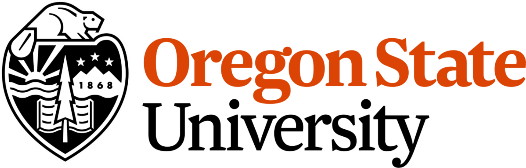 For more information, visit our website: 
www.advancedhealth.com/healthy-bytes-initiative
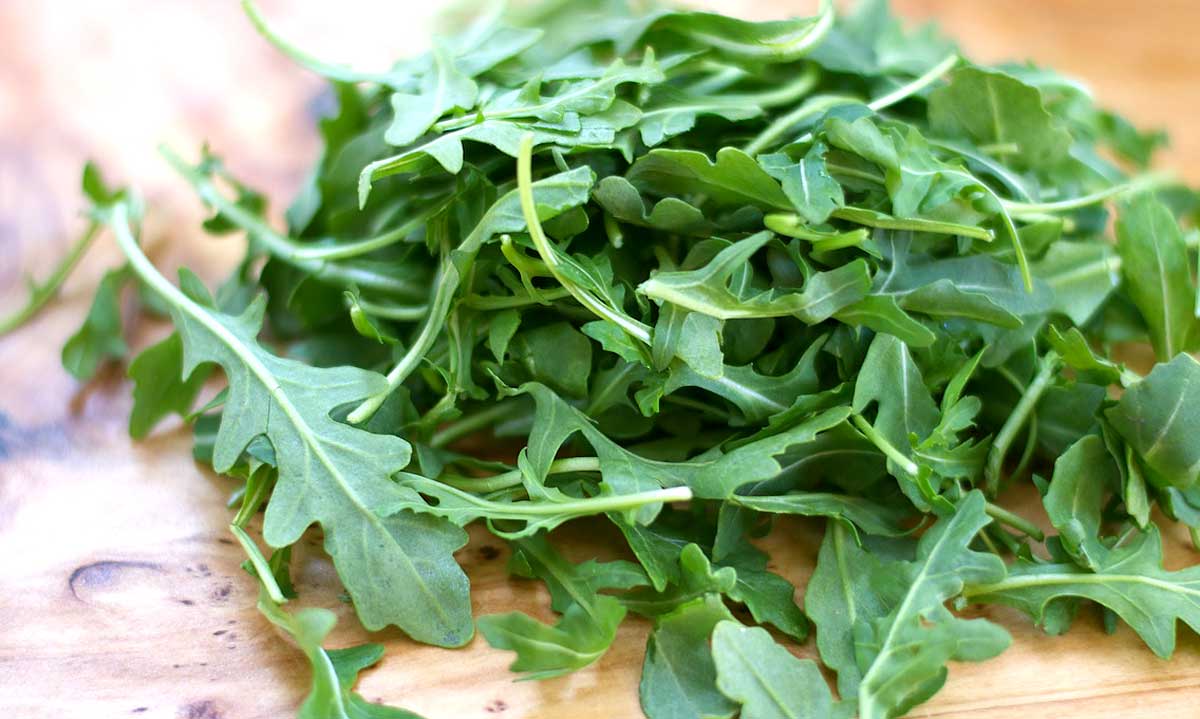 Benefits of consuming
Arugula
Arugula contains antioxidants beta-carotene, vitamin C and vitamin K
which fight inflammation and disease.
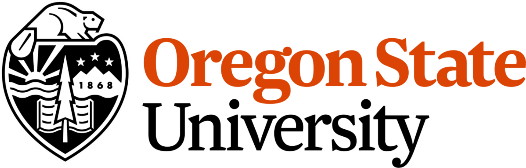 For more information, visit our website: 
www.advancedhealth.com/healthy-bytes-initiative
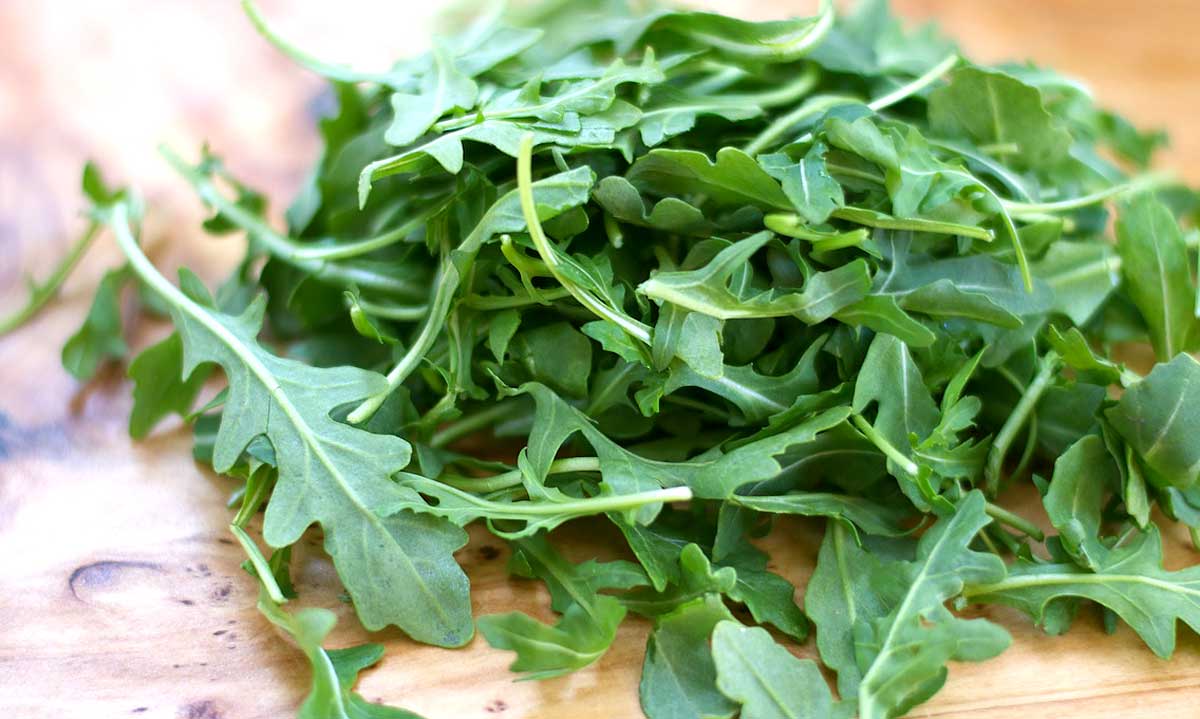 Benefits of consuming
Arugula
Good source of calcium and vitamin K 
which work together to build bone, reducing risk of bone fracture.
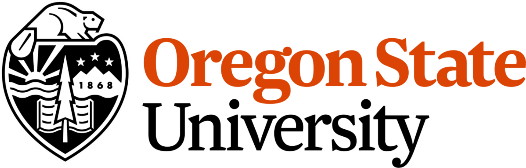 For more information, visit our website: 
www.advancedhealth.com/healthy-bytes-initiative
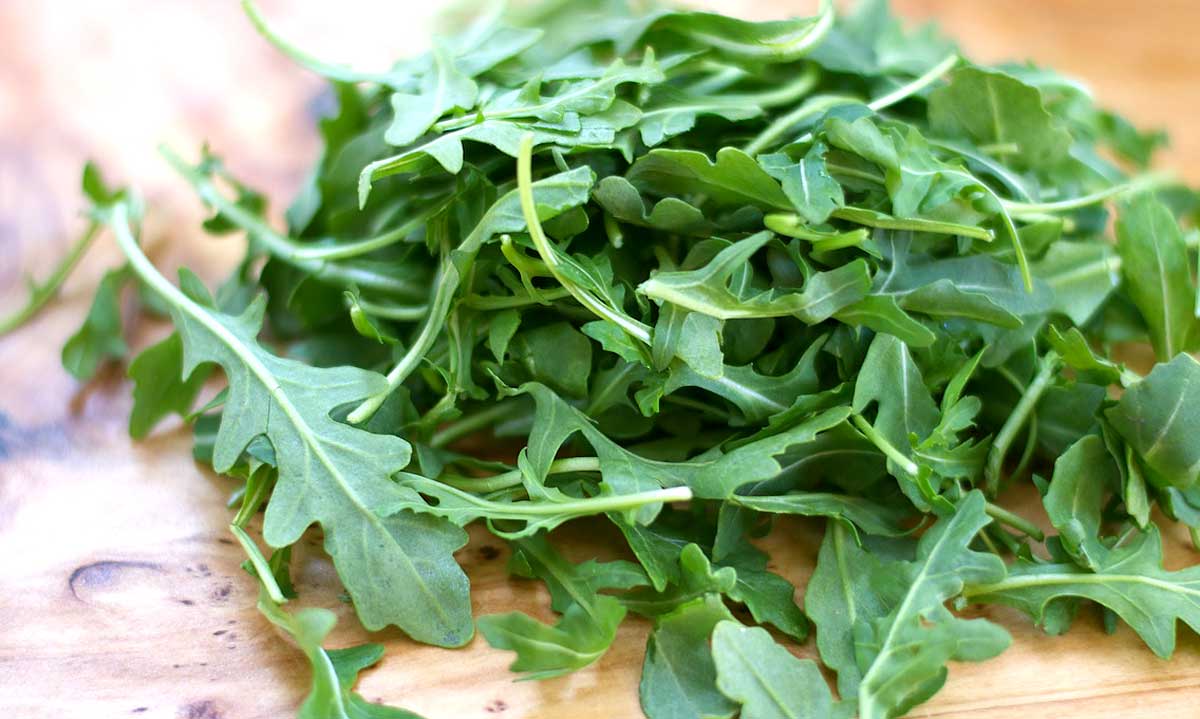 Benefits of consuming
Arugula
Like all members of the cruciferous family, 
arugula contains Sulphur substances like sulforaphane, 
found to slow progression of cancer cell growth.
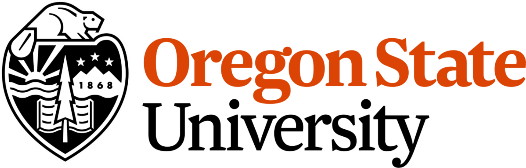 For more information, visit our website: 
www.advancedhealth.com/healthy-bytes-initiative
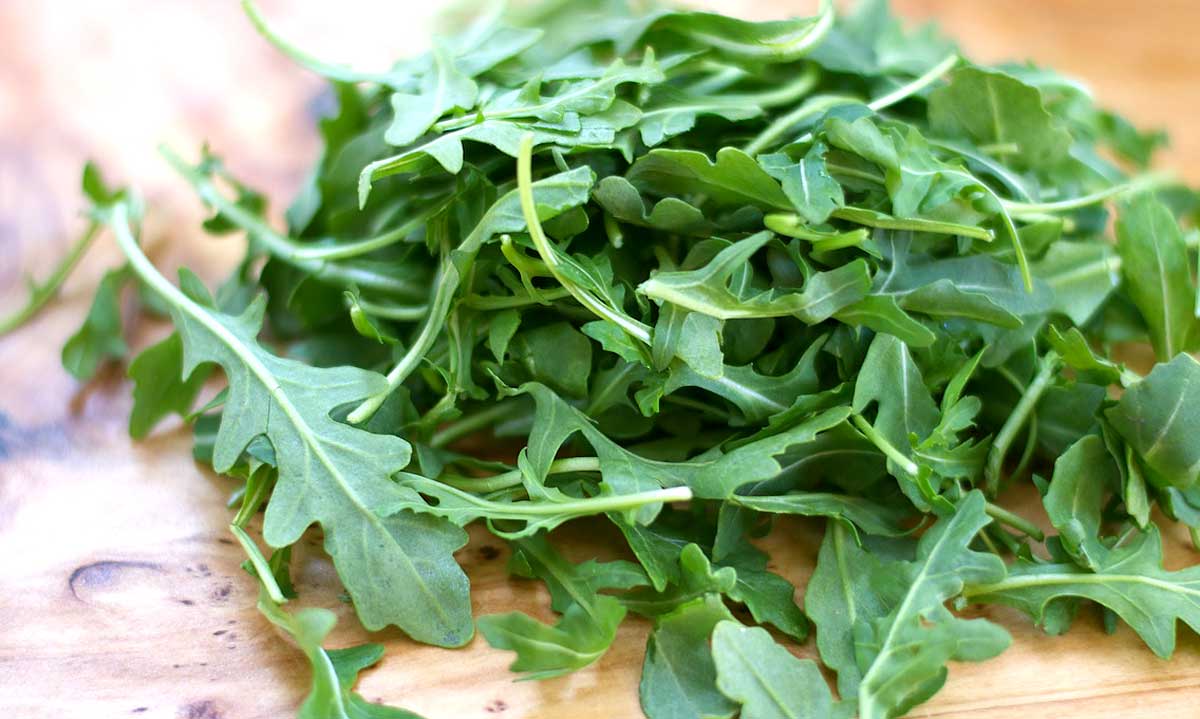 Benefits of consuming
Arugula
High potassium helps to control blood pressure
and magnesium is important for maintaining heart rhythm.
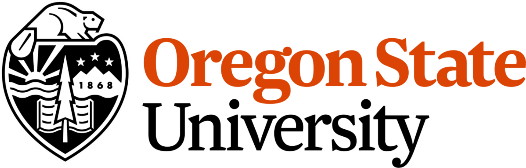 For more information, visit our website: 
www.advancedhealth.com/healthy-bytes-initiative
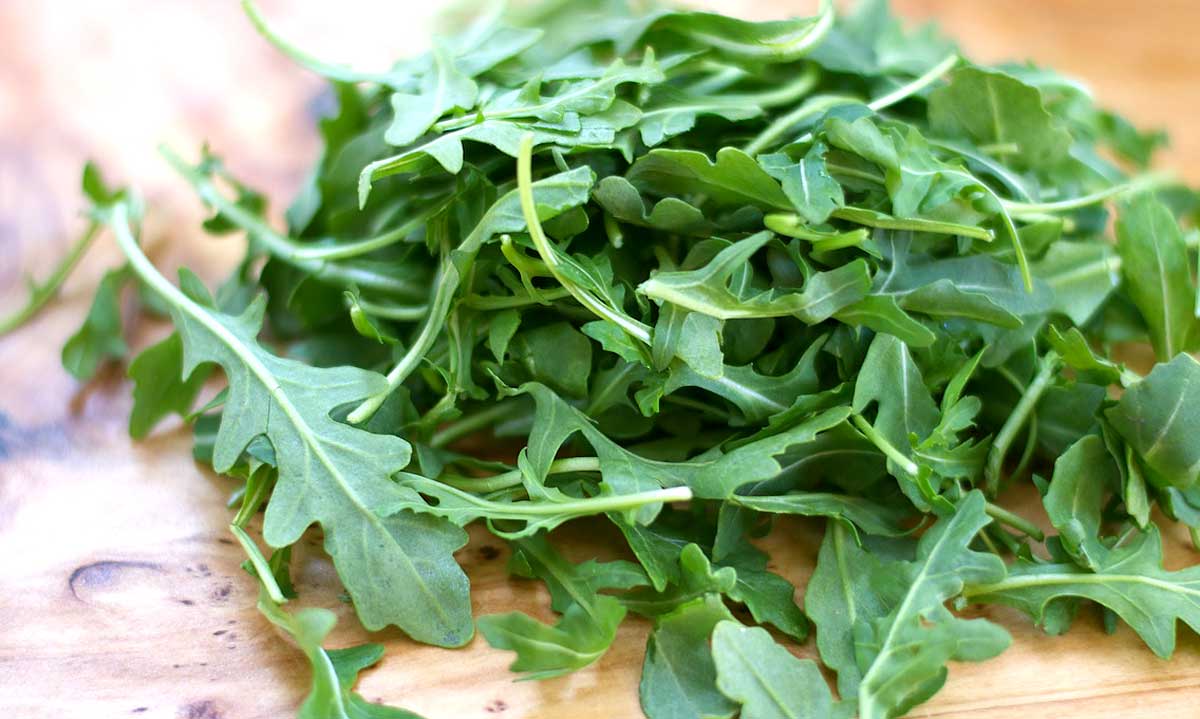 Benefits of consuming
Arugula
Add to salads, sandwiches, dips, pesto
or stir into soups, side dishes or pasta.
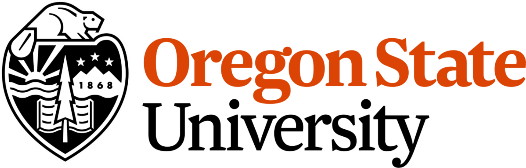 For more information, visit our website: 
www.advancedhealth.com/healthy-bytes-initiative